Муниципальное казенное дошкольное образовательное учреждение Аннинский детский сад № 7 общеразвивающего вида
Интеграция О.О  „Музыка“ с О.О  „Физическая культура“ в воспитательно - образовательном процессе
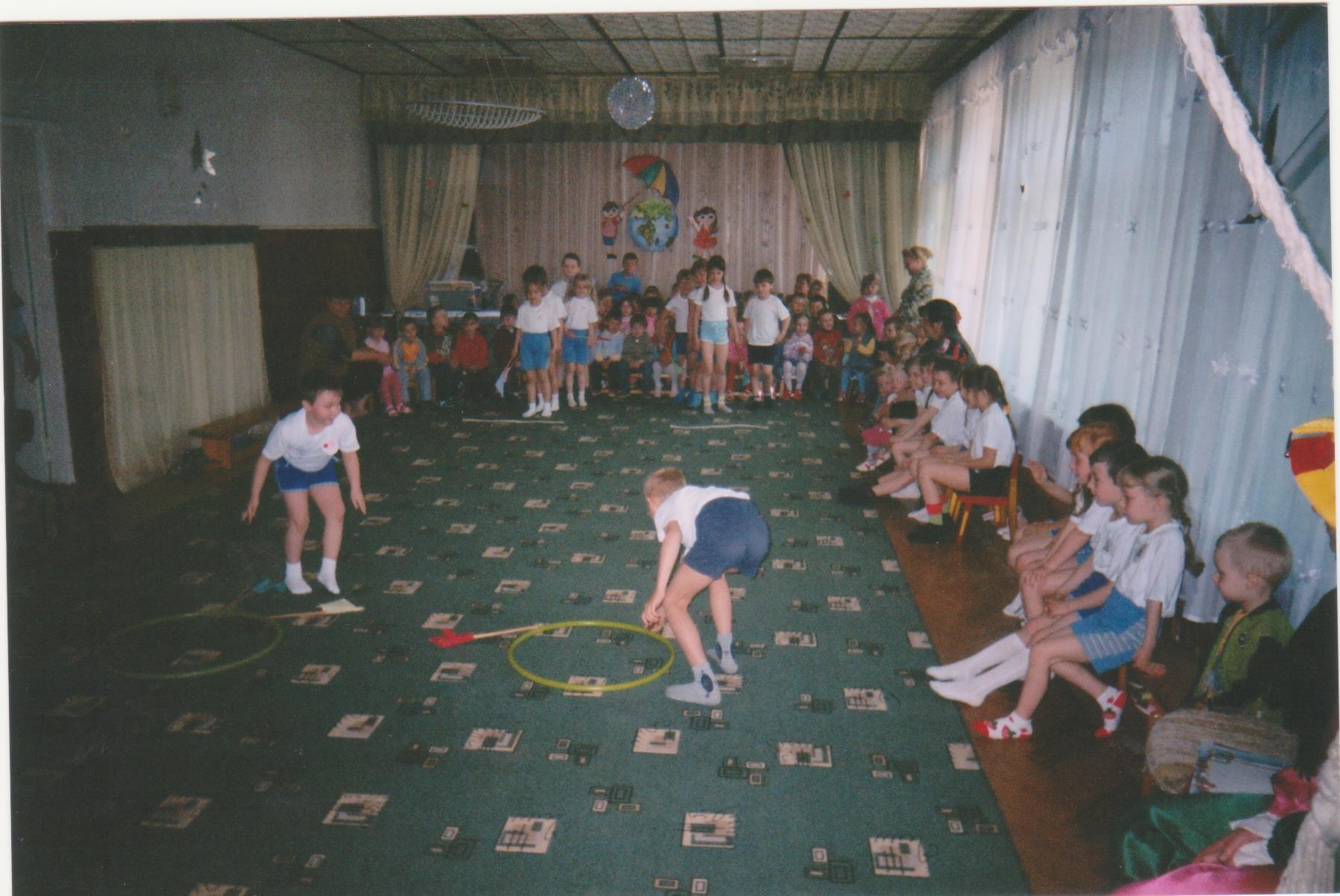 Подготовила и провела: Кумицкая Е.В., воспитатель I КК
2015 год
ПОДВИЖНЫЕ ИГРЫ
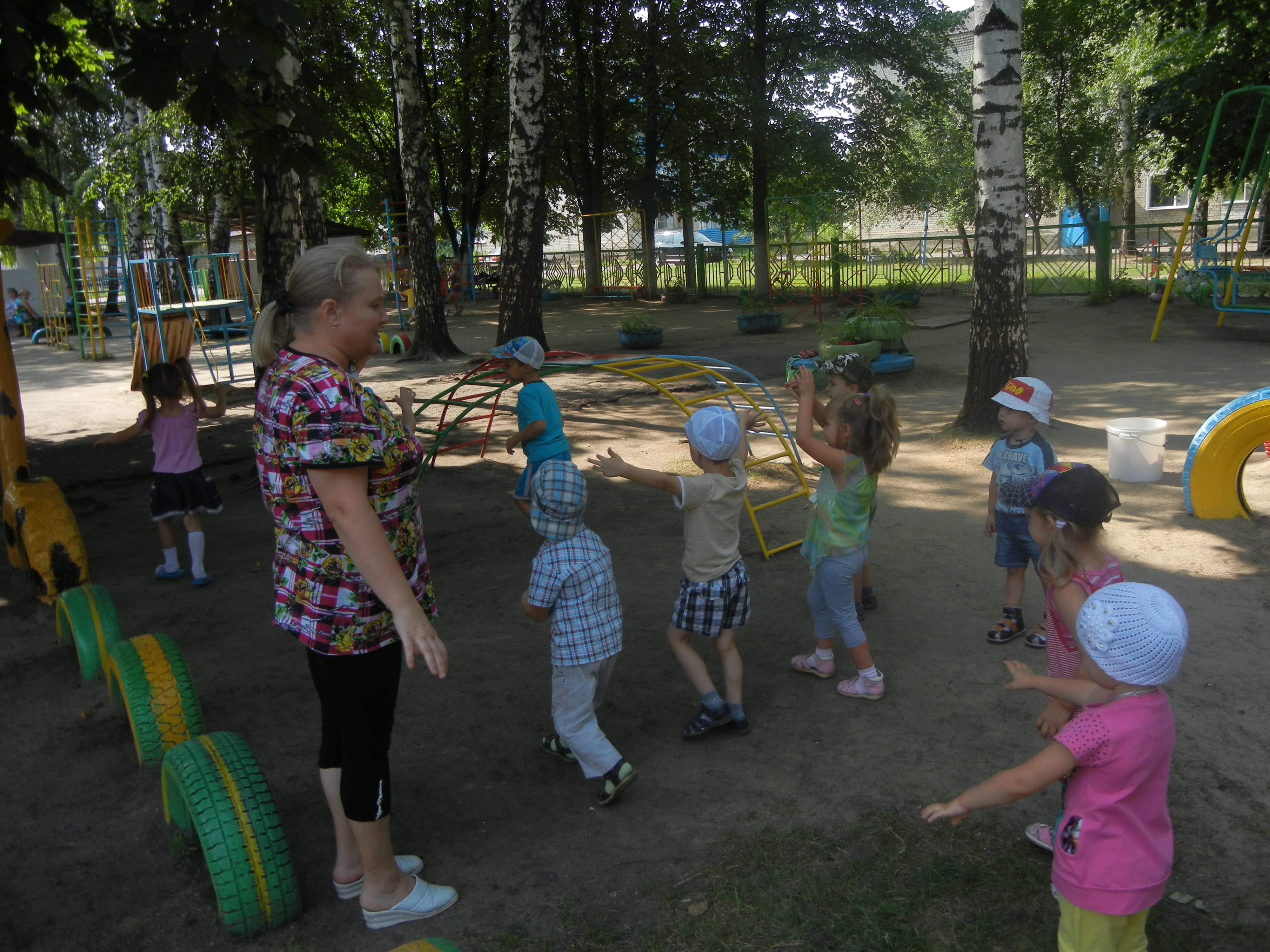 НАРОДНО-ХОРОВОДНЫЕ ИГРЫ
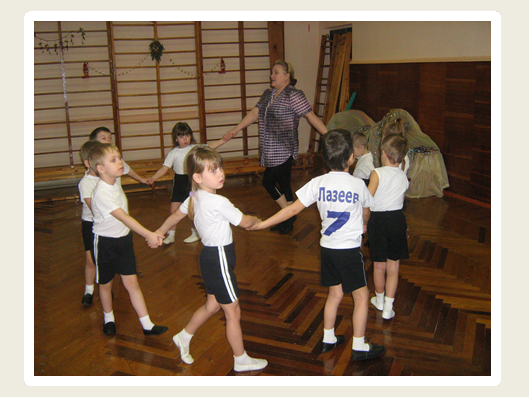 Физическая культура и музыка
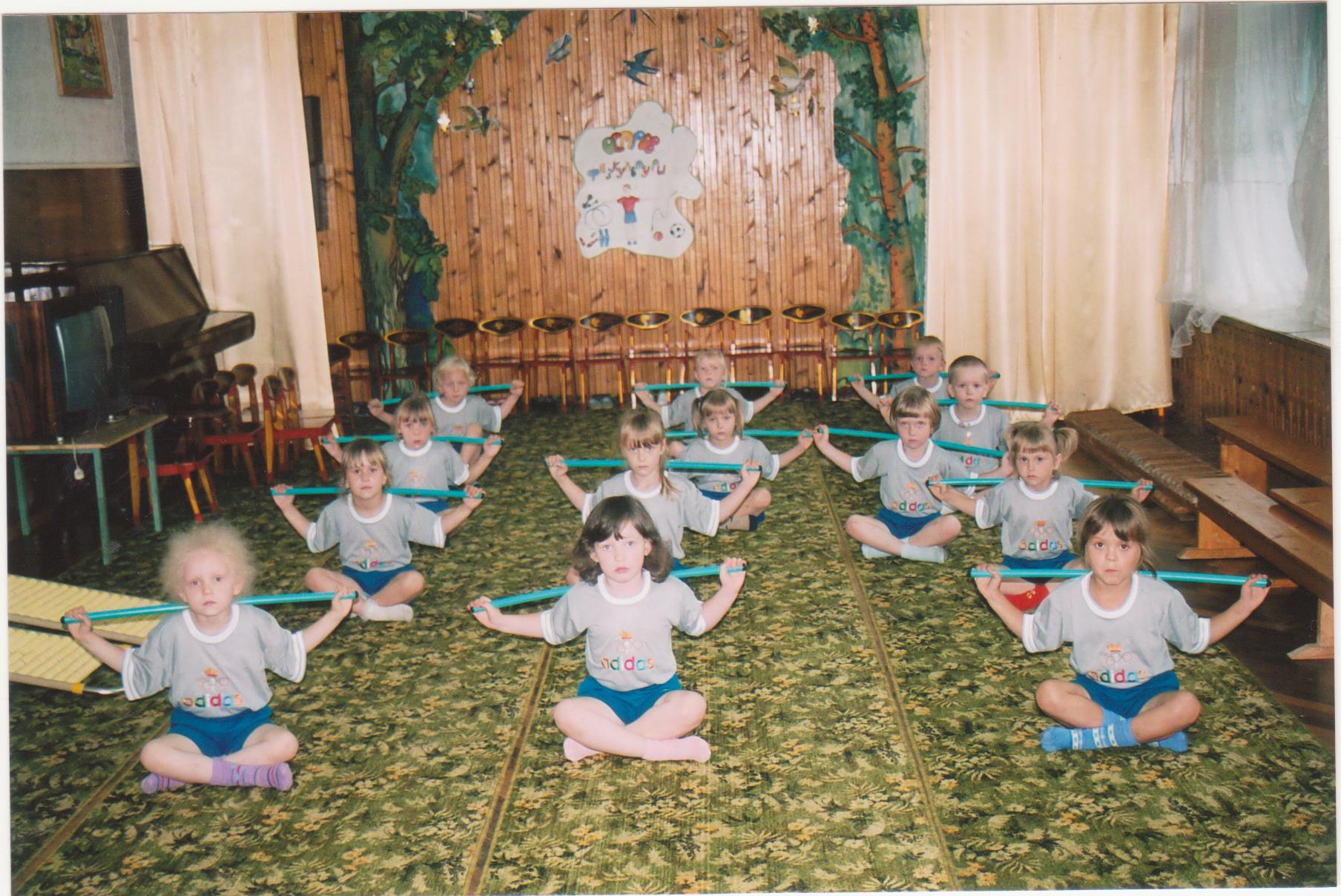 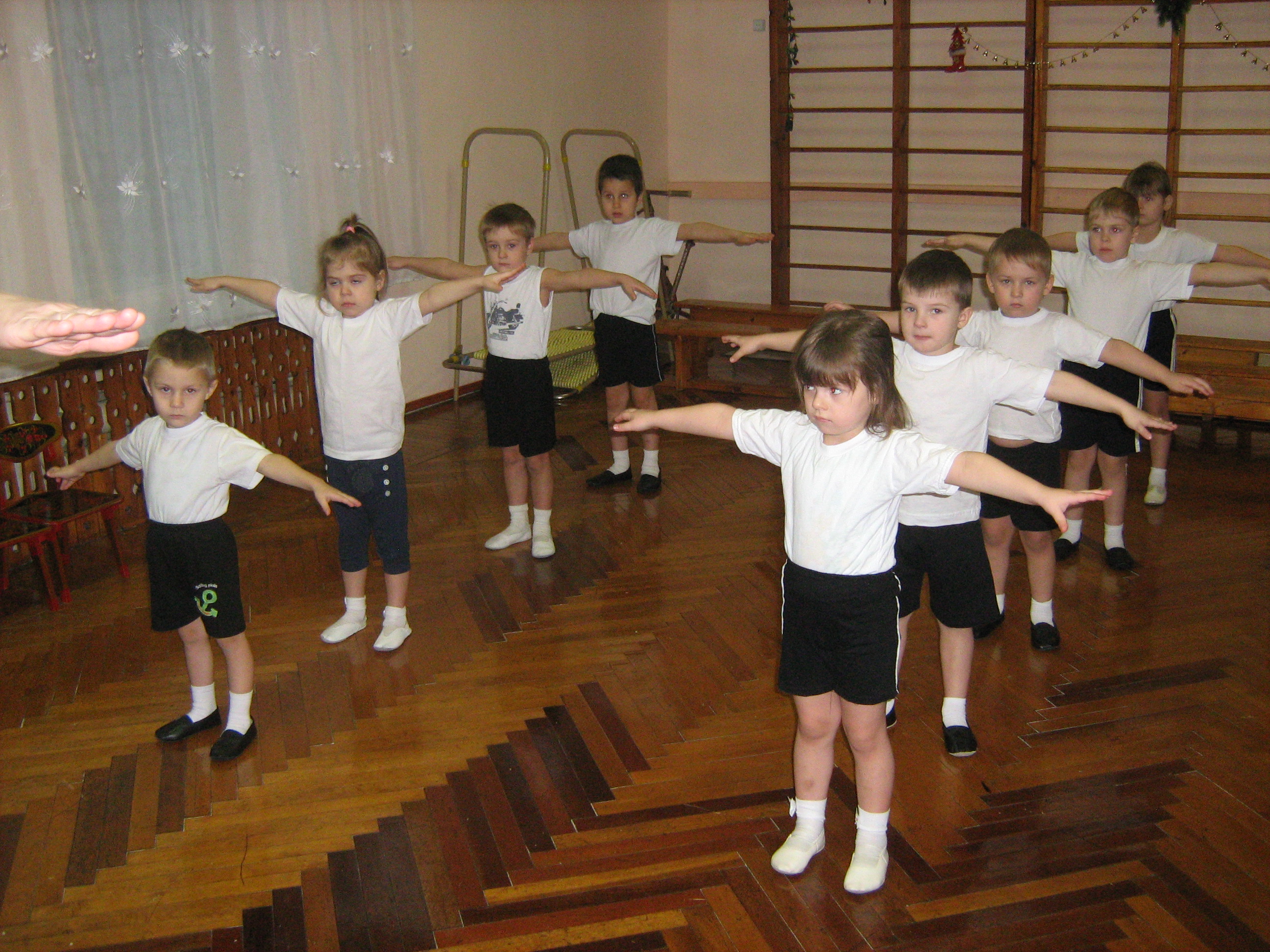 Утренняя гимнастика.
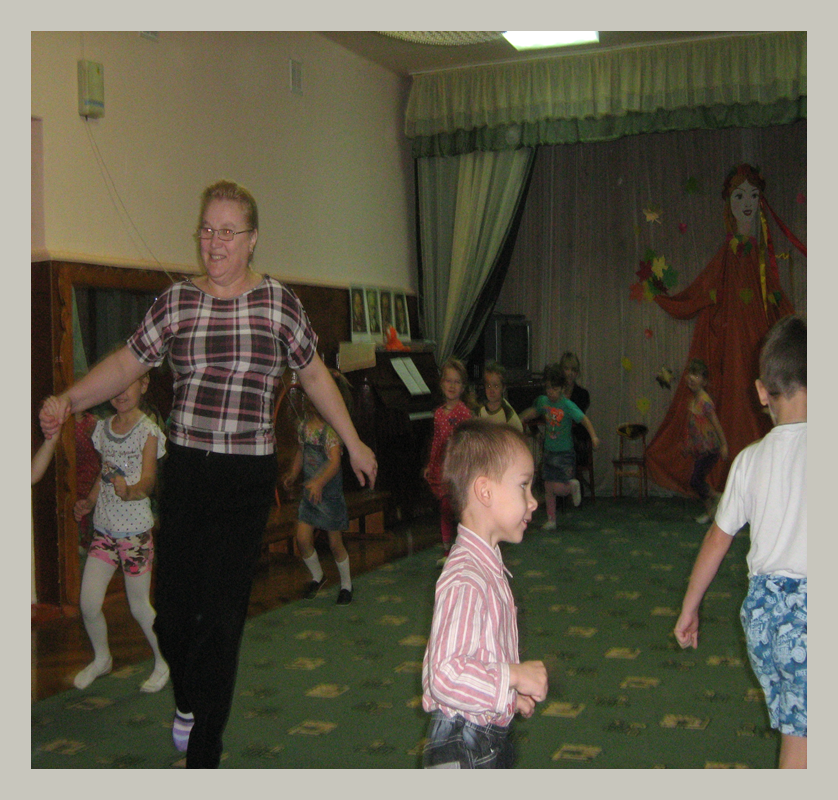 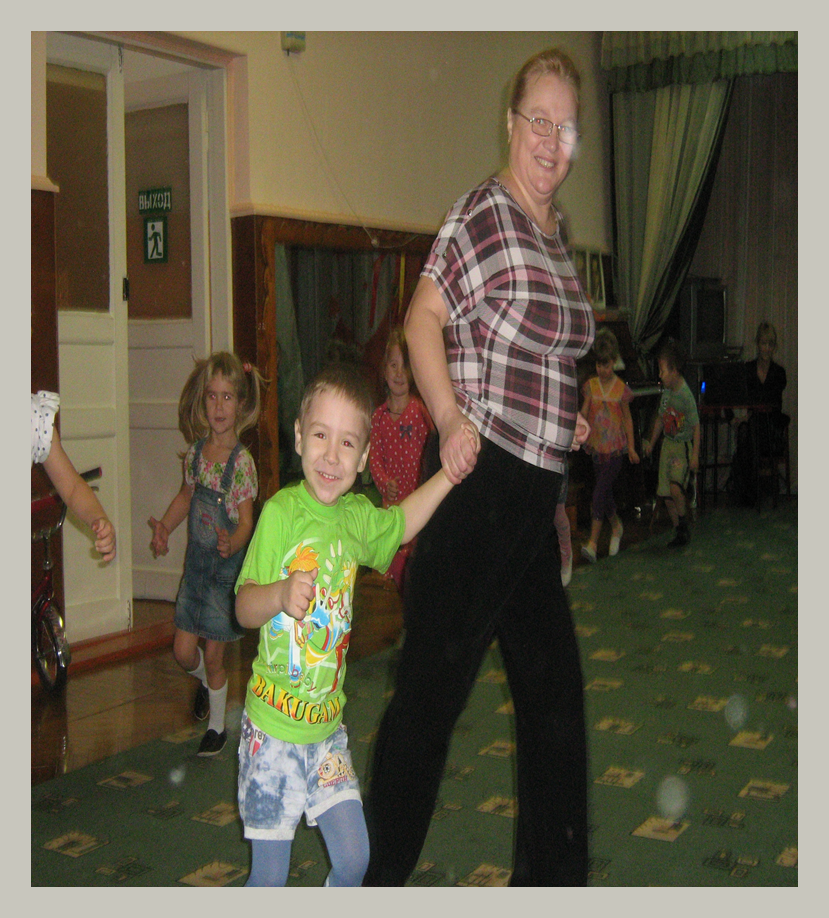